Thuyết trình về sâu bệnh hại cây ăn quả
Sâu hại cây ăn quả có múi
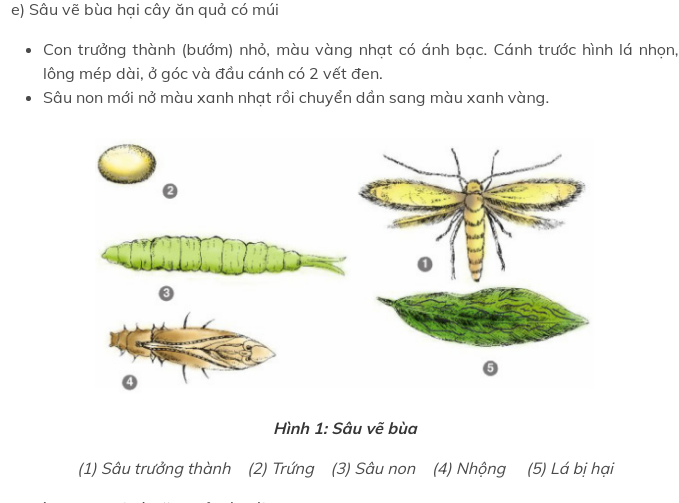 Tác hại sâu vẽ bùa hại cây ăn quả
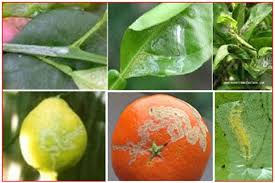 Quá trình phát triển
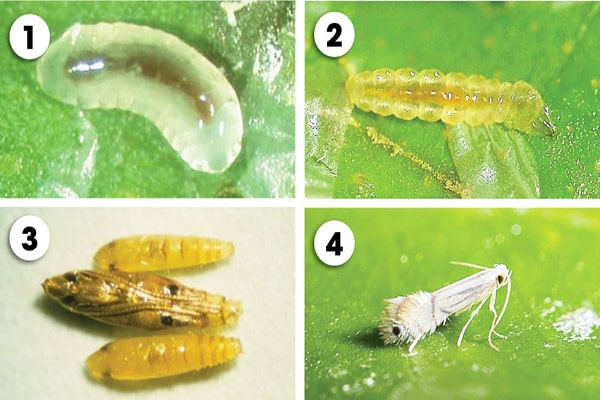 Sâu xanh hại cây ăn quả có múi
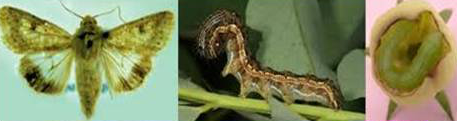 Sâu đục thân
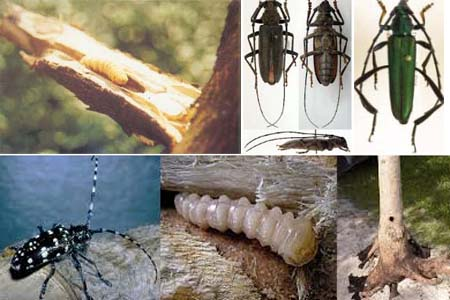 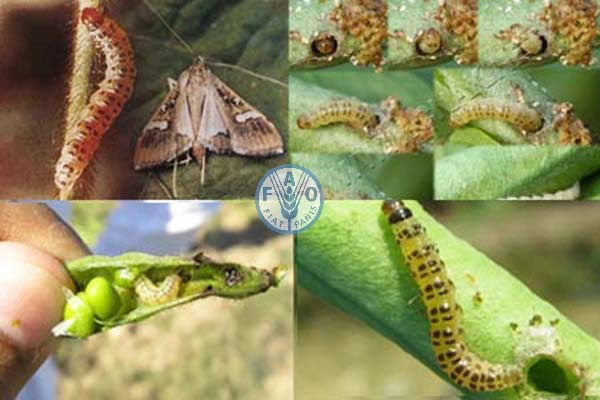 Biện pháp phòng trừ
- Cắt tỉa cành
- Phun thuốc trừ sâu sinh học kết hợp với amino acid khi đọt non mới nhú bằng hạt gạo.
- Bón đầy đủ dinh dưỡng cho cây bằng các loại phân vi sinh, phân bón lá để giúp nâng cao sức đề kháng của cây trồng.
- Bảo vệ và phát triển các loài thiên địch trong vườn như kiến vàng, các loại ong ký sinh
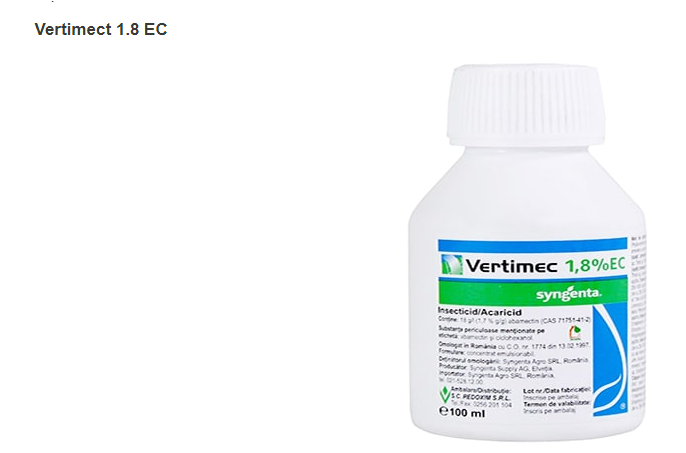 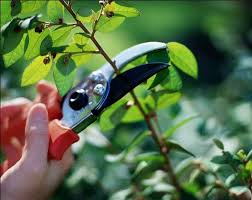 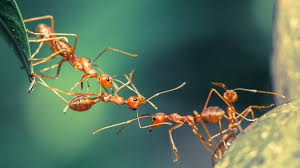 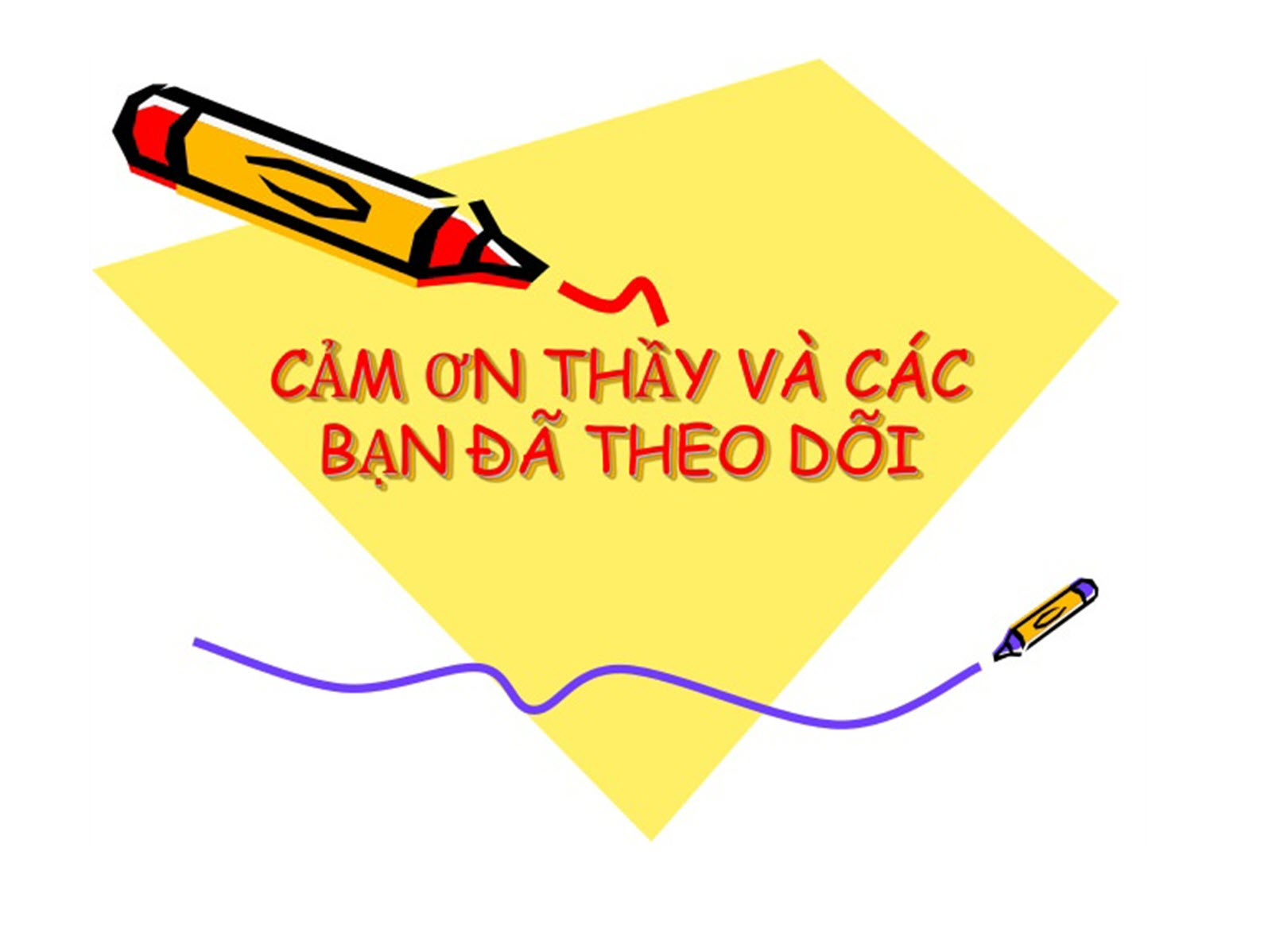